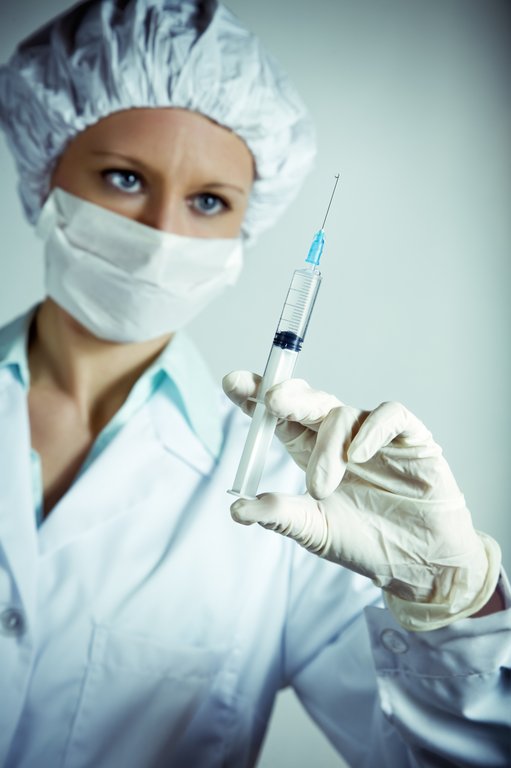 Основные инфекционные болезни, их классификация и профилактика
Инфекционные болезни
Инфекционные болезни — это группа болезней, которые вызываются специфическими возбудителями, такими как болезнетворные бактерии, вирусы или простейшие грибки.
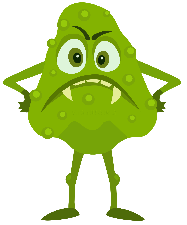 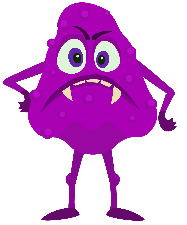 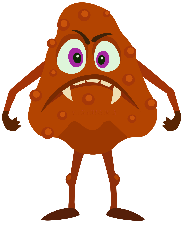 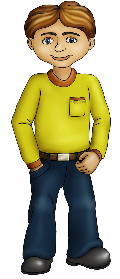 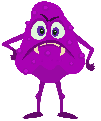 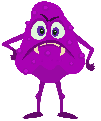 Профилактика инфекционных болезней — это комплекс мероприятий, направленных на предупреждение заболеваний или устранение факторов риска.
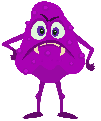 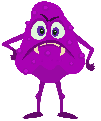 Периоды развития большинства инфекционных болезней
Инкубационный
Начальный
Угасание симптомов
Период основных проявлений
Выздоровление
Возбудители уже находятся в организме, но не проявляют себя
Проявляются внешние признаки заболевания
Разгар болезни, наиболее тяжёлое состояние организма
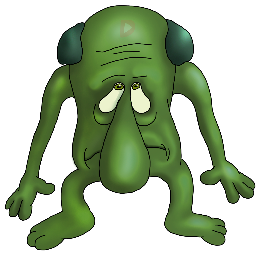 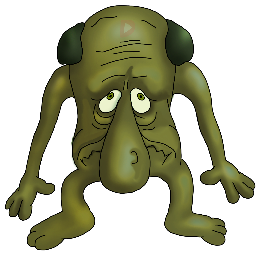 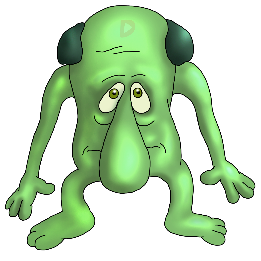 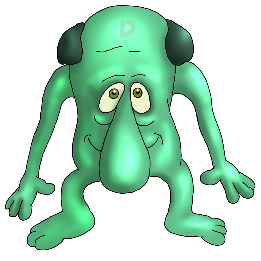 Классификация инфекционных болезней
Иммунитет
Профилактика инфекционных заболеваний подразумевает проведение предупредительных мероприятий, направленных на повышение иммунитета организма человека, для поддержания или выработки его невосприимчивости к инфекционным болезням.
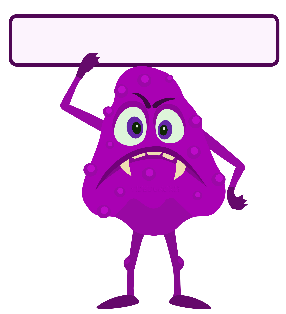 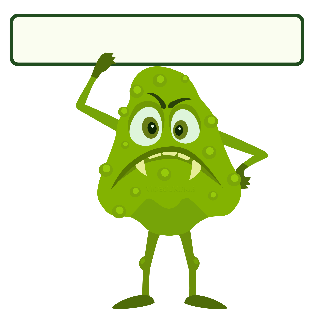 А мне всё равно!
Инфекционный агент
Неинфекционный агент
Иммунитет — невосприимчивость организма к инфекционным и неинфекционным агентам.
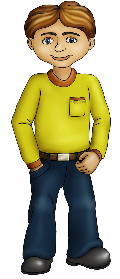 Инфекционные агенты — бактерии, вирусы.
Неинфекционные агенты — ядовитые вещества или иные чужеродные для организма продукты.
Виды иммунитета
Врождённый
Приобретённый
Передаётся по наследству вместе с другими генетическими признаками
Вырабатывается в результате перенесённой болезни или вакцинации
Пассивный
Активный
Перенесение определённой болезни или вакцинации
Искусственное введение в организм антител
Иммунная система
Иммунная система — это совокупность органов, тканей и клеток, обеспечивающих развитие иммунного ответа и защиту организма от агентов, обладающих чужеродными свойствами и нарушающих постоянство состава и свойств внутренней среды организма.
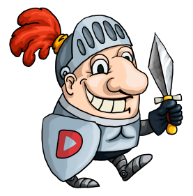 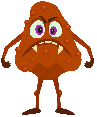 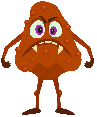 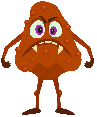 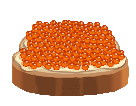 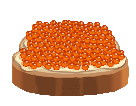 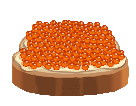 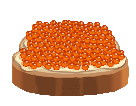 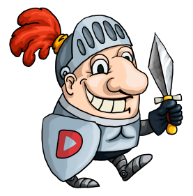 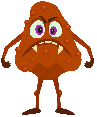 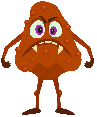 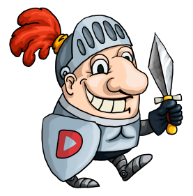 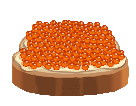 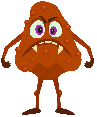 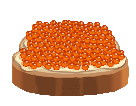 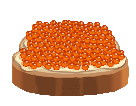 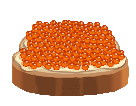 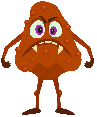 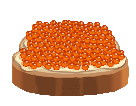 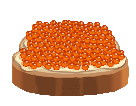 Антитела — химические комплексы, вырабатываемые иммунной системой, которые нейтрализуют активность токсинов, вирусов и бактерий.
Основные выводы
Инфекционные болезни — это патологическое состояние человеческого организма, вызванное болезнетворными микробами.

Иммунная система человека мобилизует организм на борьбу с микробами.

Люди, ведущие здоровый образ жизни, менее подвержены инфекционным болезням и более успешно их переносят.
1.
2.
3.